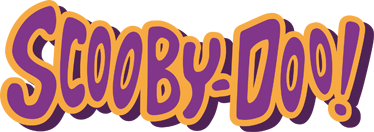 Differentiation with
The Health and Safety executive:
Scooby and his friends, in their quest for supernatural beings, often find themselves having to slide or drive down different slopes.

The health and safety representative at Mystery Incorporated has told them the parameters within which it is safe for them to continue, however the gang has lost some of its paperwork.

Can you help them complete the paperwork to keep them all safe?
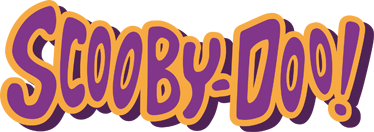 Situation 1
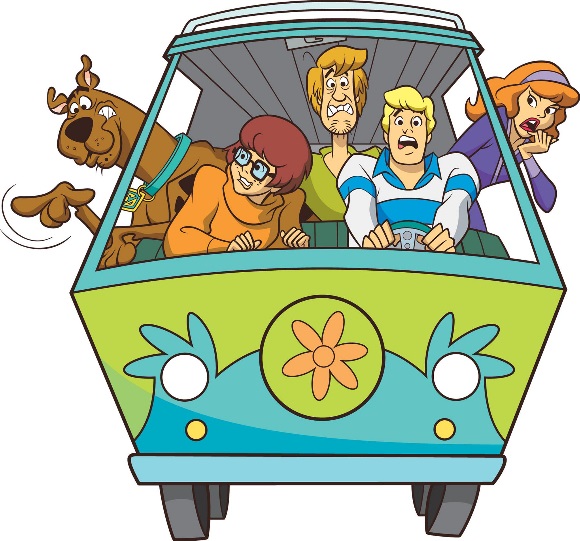 Situation 1
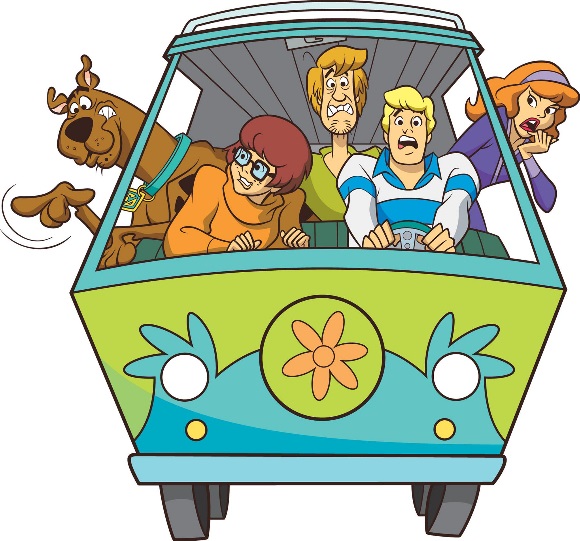 Situation 2:
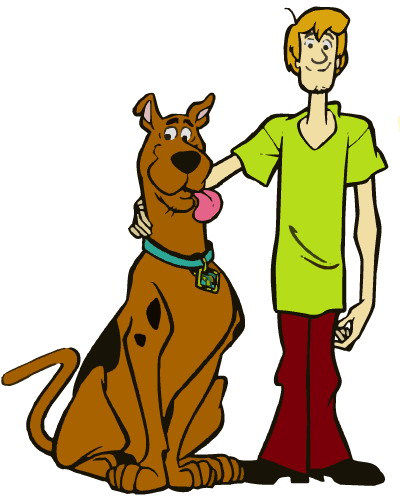 Situation 2:
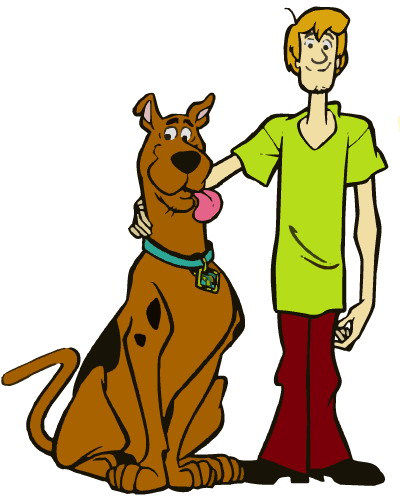 Situation 3:
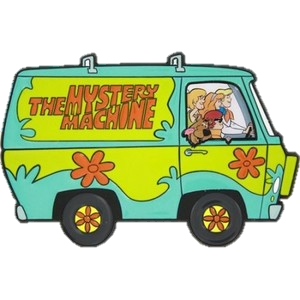 Situation 3:
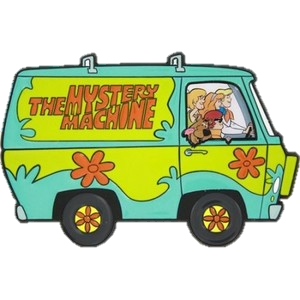 Situation 4:
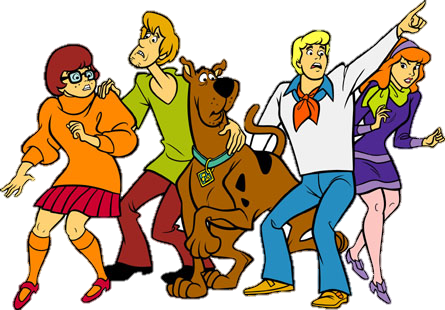 Situation 4:
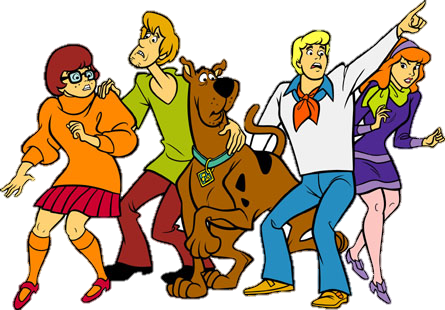 Thanks for all your help!